Lessons from our Spotlight report on attitude, respect and rights:


“Relationship of Equals”
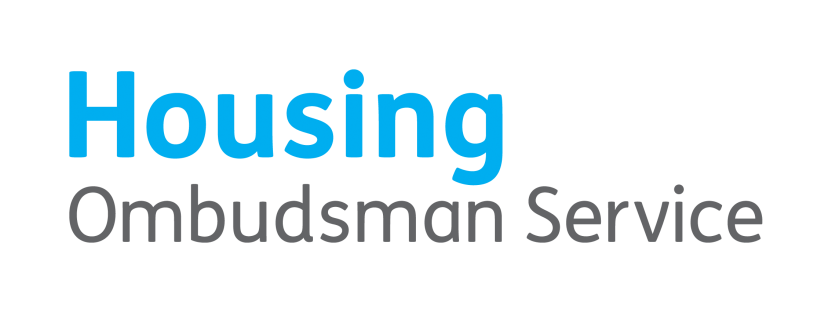 Spotlight investigations
Promote learning from complaints
Deeper investigations into systemic and thematic issues
Focus groups/call for evidence to inform findings
Sector experts, landlords and resident consultation
Recommendations for action at all levels
Ongoing monitoring
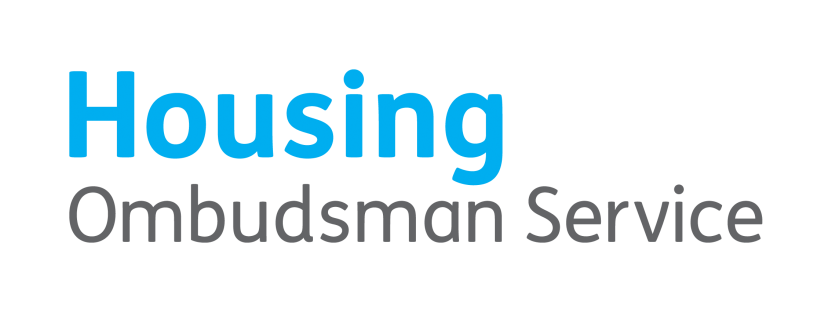 Why did we choose this subject?
Increase in complaints about: 
Contact restrictions 
Staff conduct
Refusal to consider complaint / engagement on the complaint
Cross-cutting themes: 
Communication 
Behaviour of staff or operative 
Bias / prejudice / discrimination by landlord
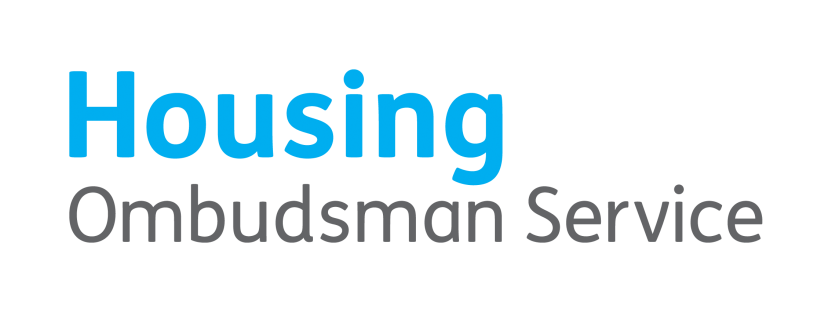 Research
Relevant determinations made April 2022 – June 2023
Call for evidence
Academic, Government, charity and private sector research
Government statistical data, including Census
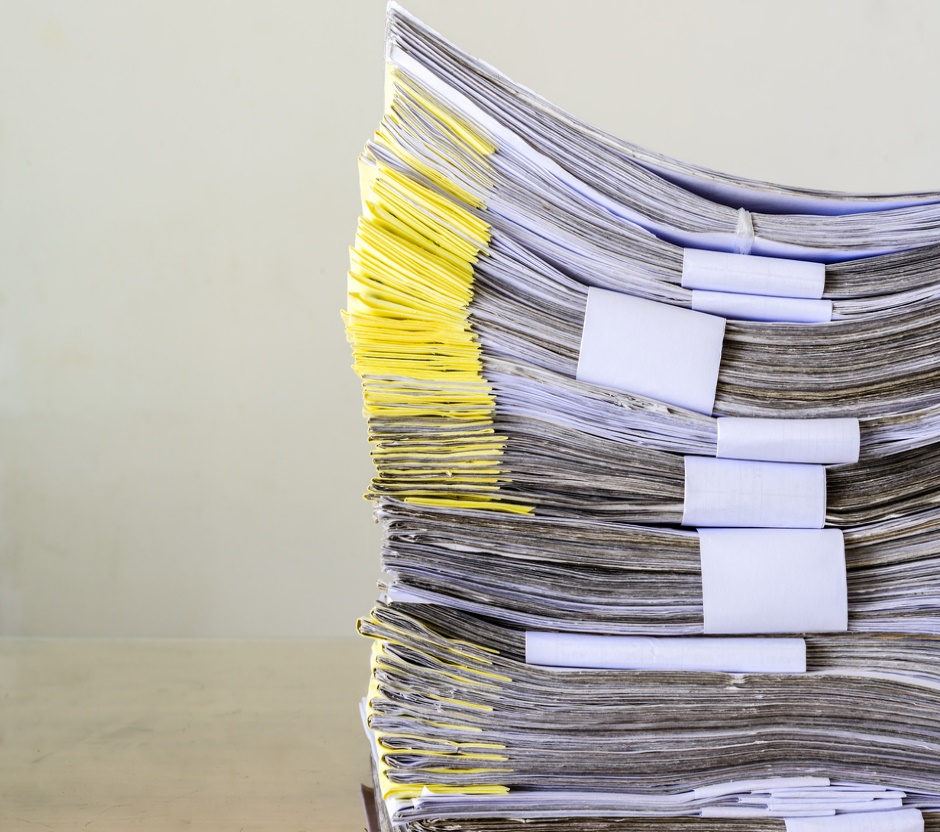 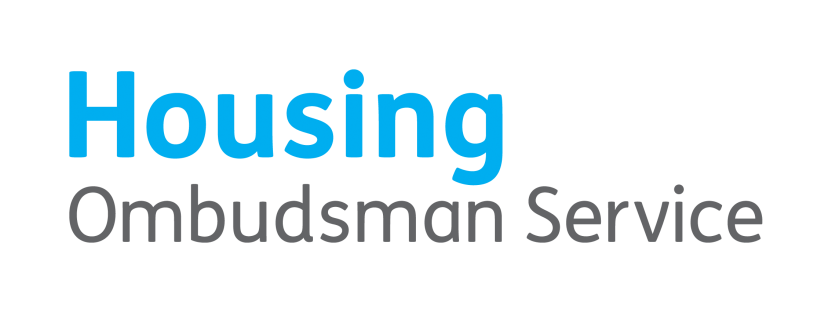 Operational landscape
4.4 million social homes built between 1945 and 1980
2 million social homes sold under Right to Buy since 1980
Longer waiting lists
More over-crowding in social homes than other tenures
54% of social homes have at least one resident with a long-term illness or disability
Social renters older on average than private renters
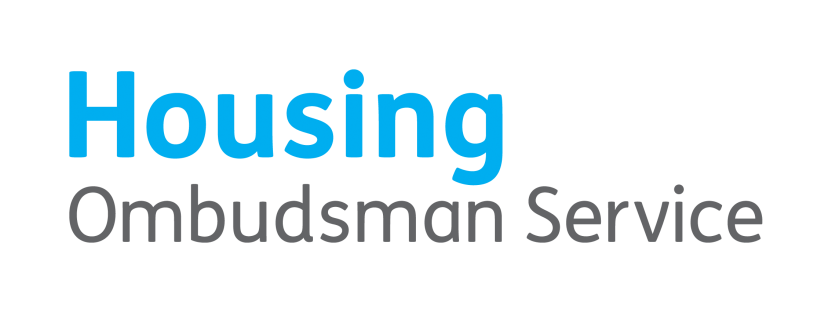 General needs and supported housing
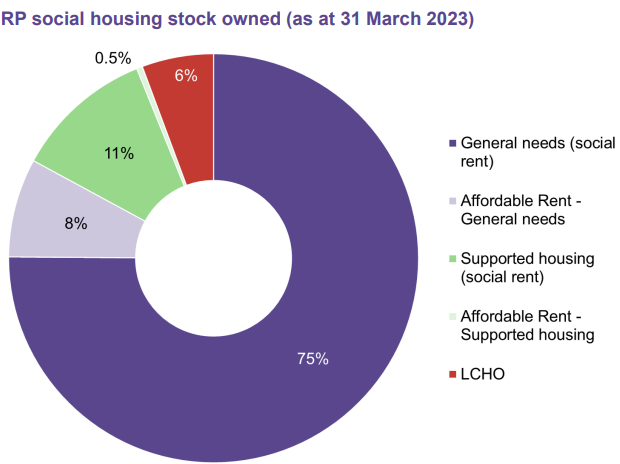 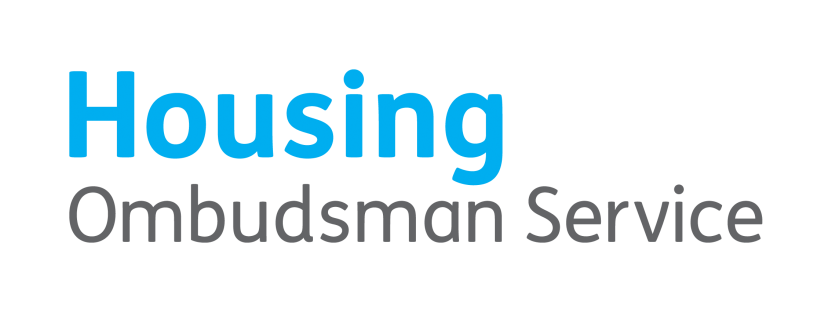 Allocations
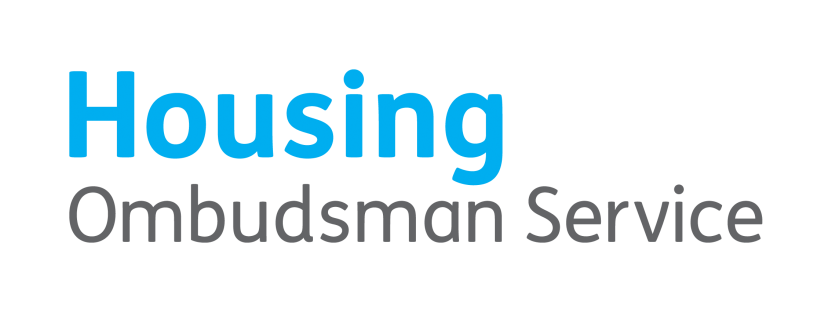 Call for evidence: How well informed are you kept?
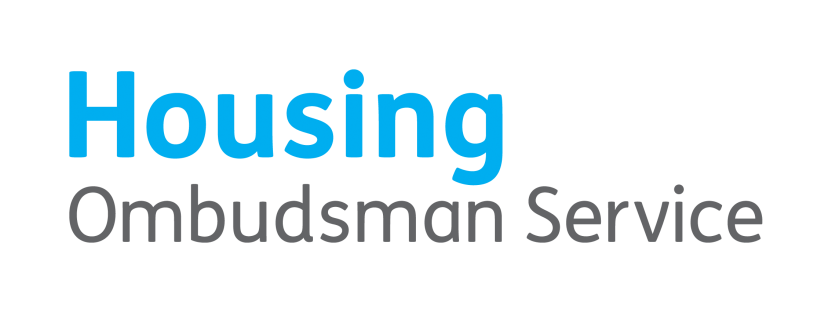 Call for evidence - accessibility
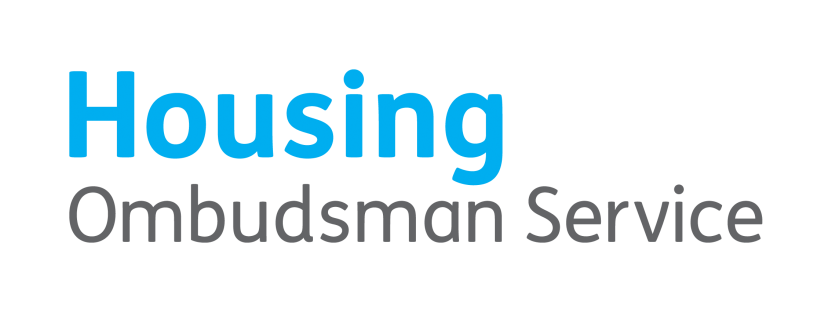 Call for evidence - barriers
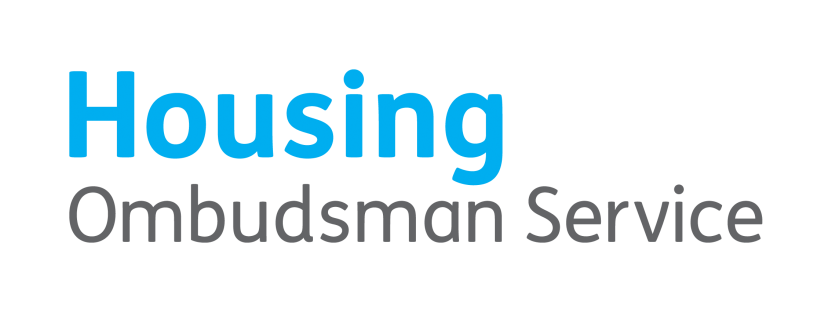 Call for evidence - advocacy
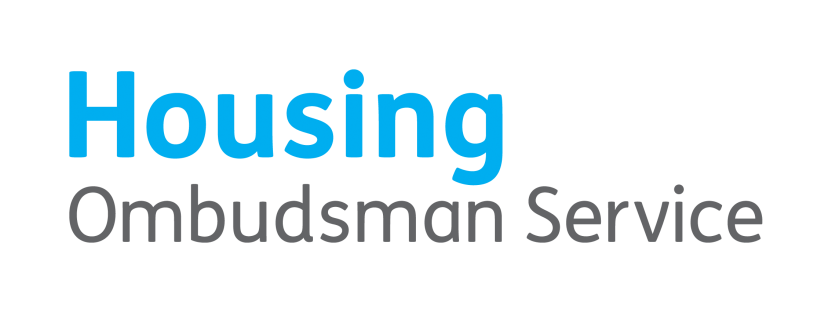 Directly-related complaints
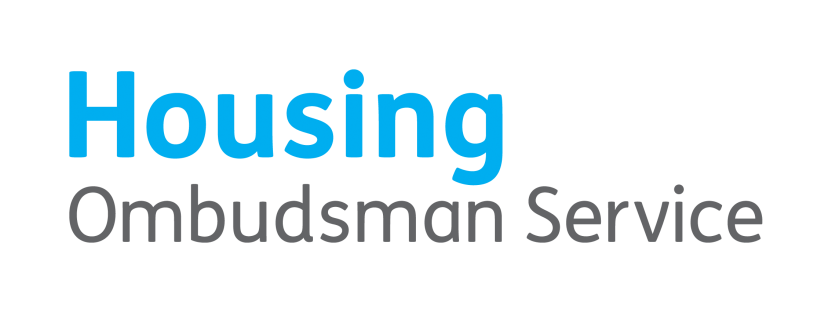 Cross-cutting themes
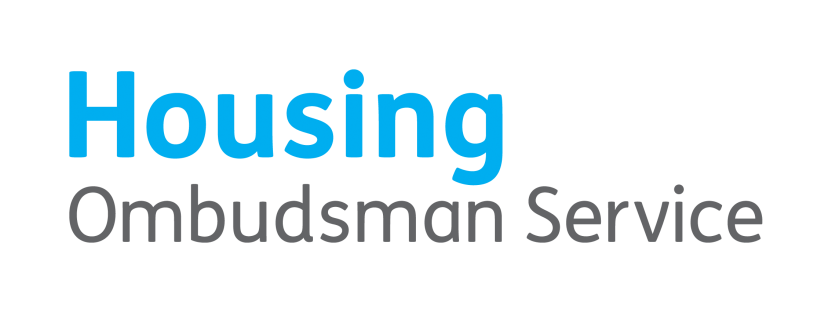 Key findings
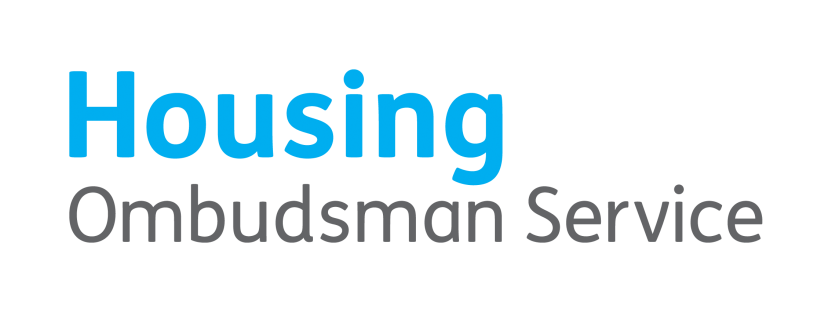 Key recommendations
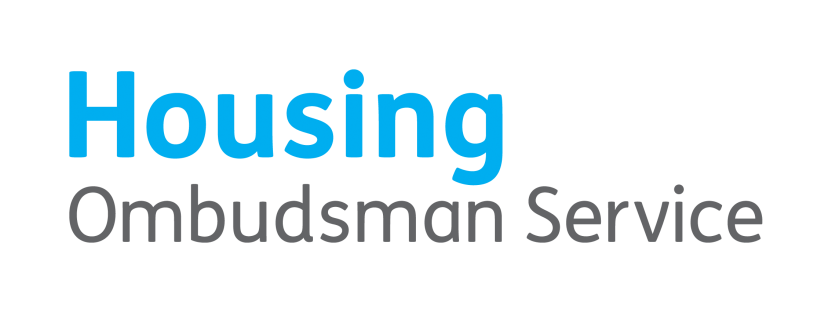 Questions?
@HousingOmbuds 
	Housing-Ombudsman

Sign up for our e-newsletter on our website
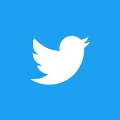 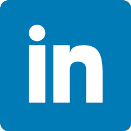 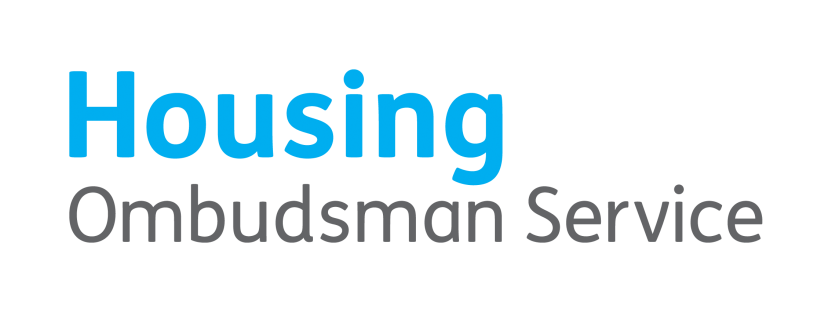